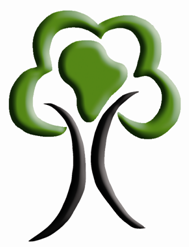 Mango Tree’s
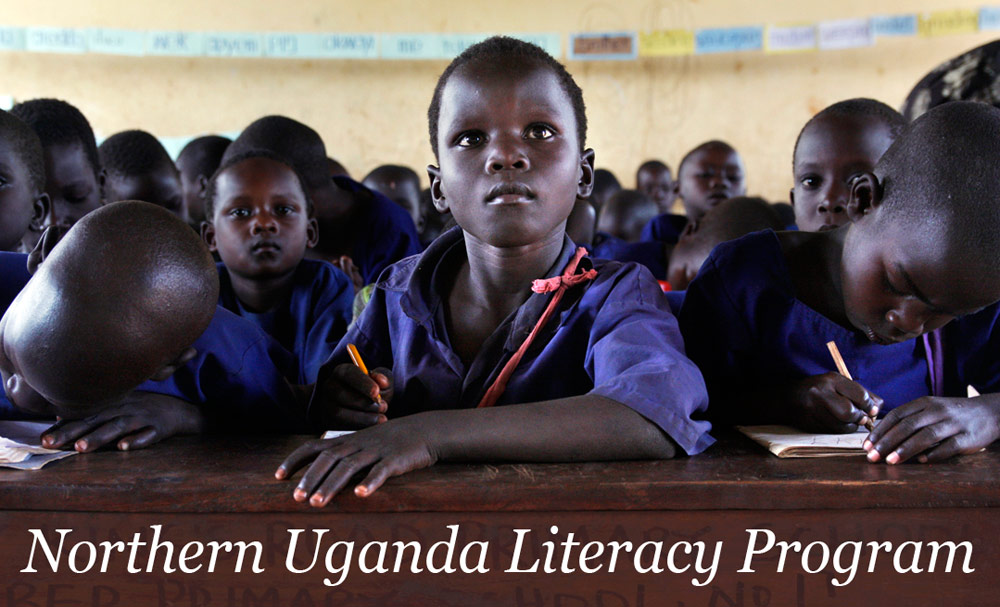 Our Model in the Classroom
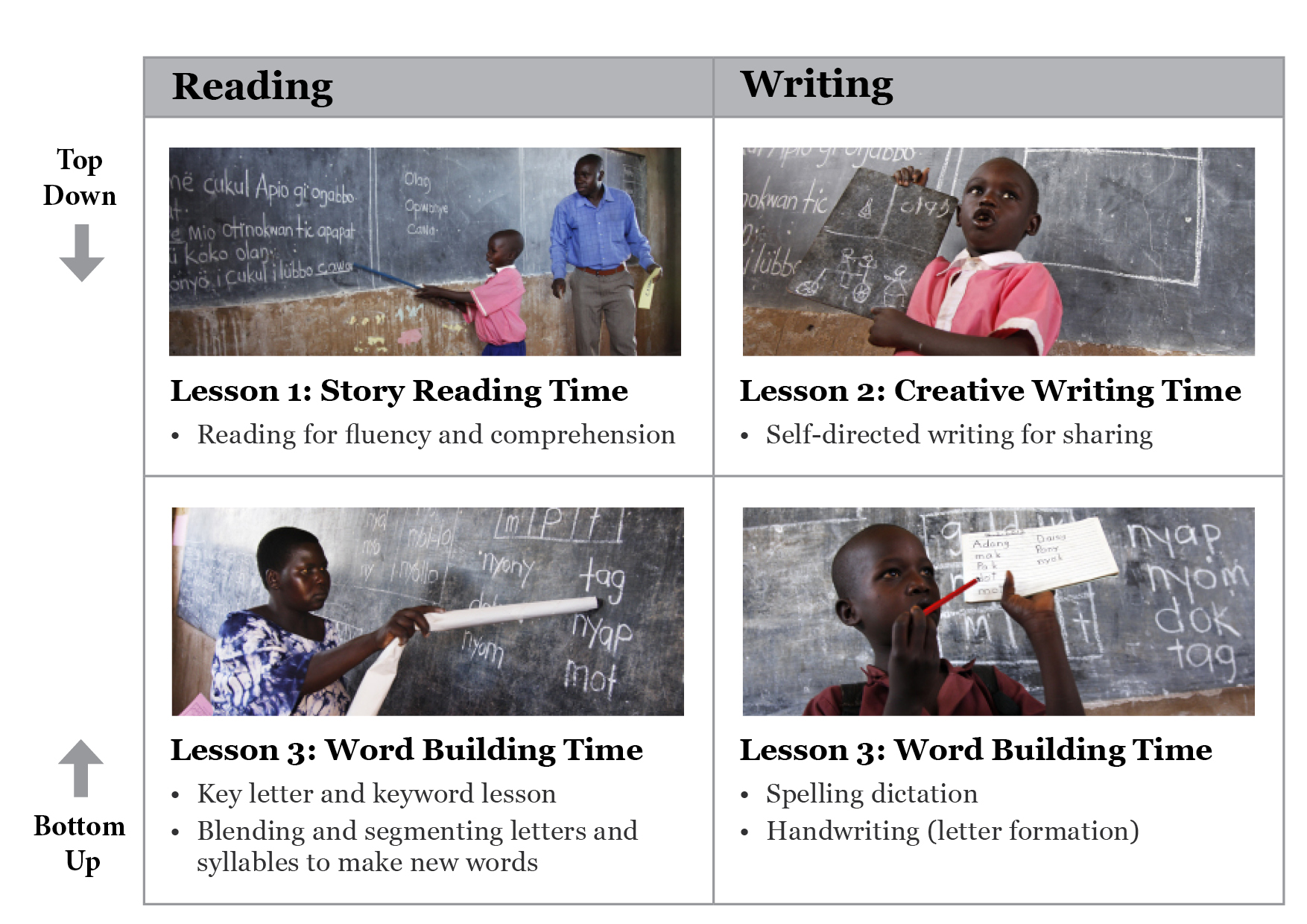 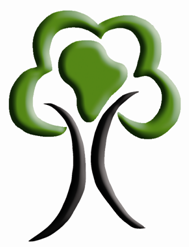 Mango Tree’s Northern Uganda Literacy Program
Essential Text and Non-text Materials
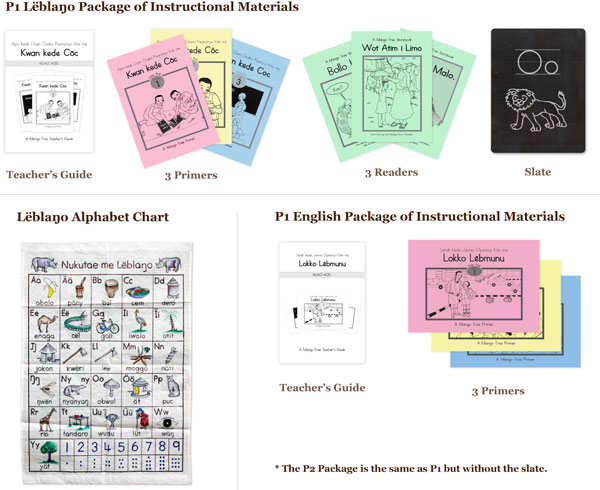 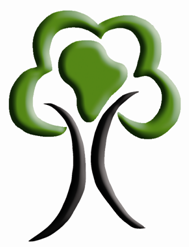 Mango Tree’s Northern Uganda Literacy Program
Teacher’s Guide – Sample Pages 1-2
Theme and Sub-theme for the week
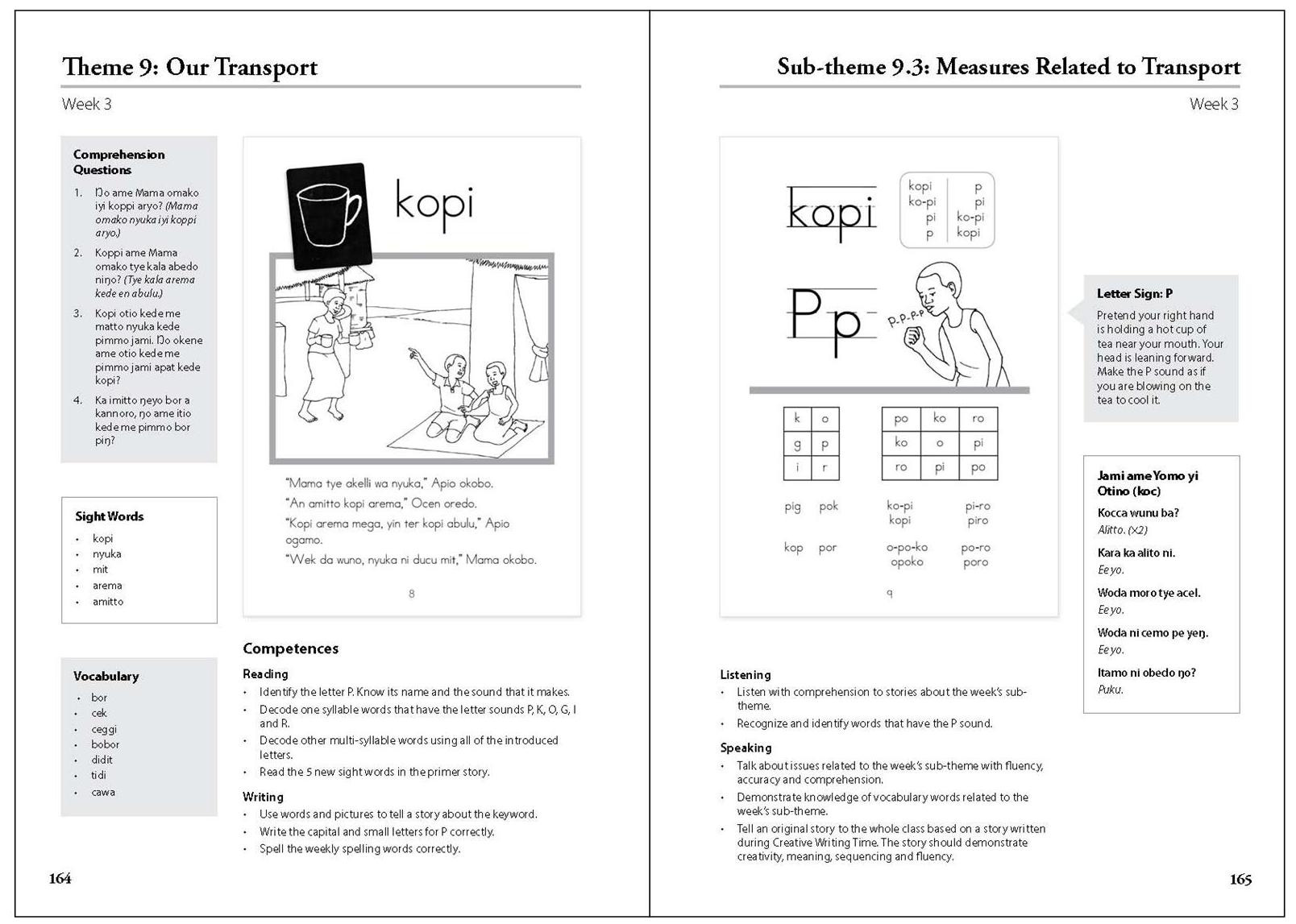 Comprehension
Questions
Kinesthetic Sound Sign
Weekly Sight 
Words
Song, rhyme, riddle, poem or tongue-twister
Vocabulary
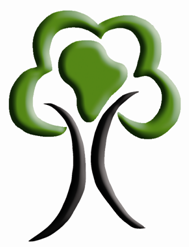 Weekly Competences in Reading, Writing, Listening & Speaking
Mango Tree Northern Uganda Literacy Program
Teacher’s Guide – Sample Pages 3-4
Weekly Handwriting Patterns
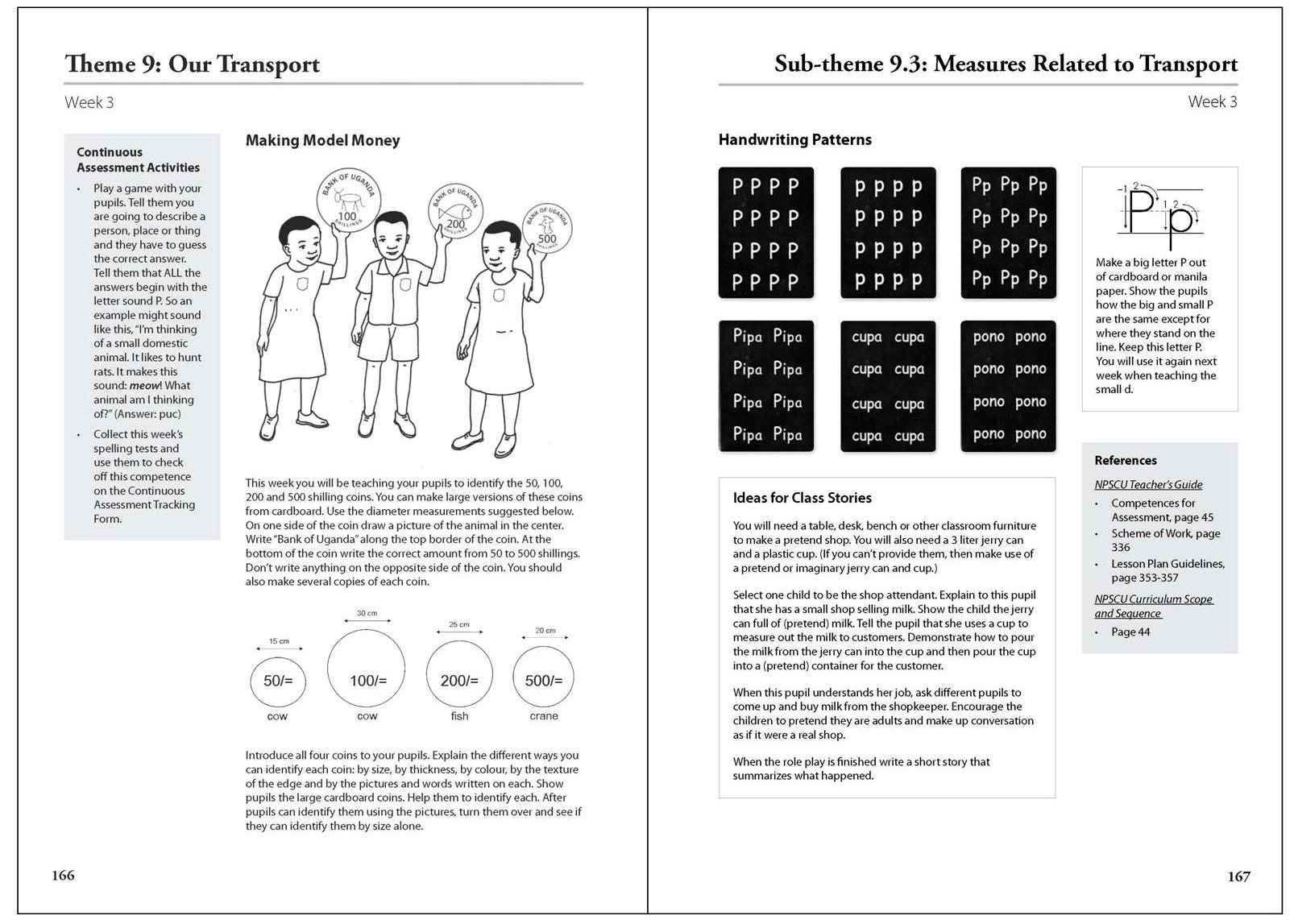 Continuous 
Assessment
Activities
Handwriting Tips
References to 
MoES documents
Instructional 
Materials 
Development
Class Story Starter
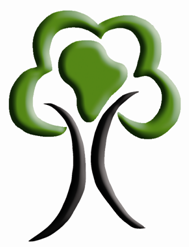 Mango Tree Northern Uganda Literacy Program
P1 Term 1 Primer – Sample Page
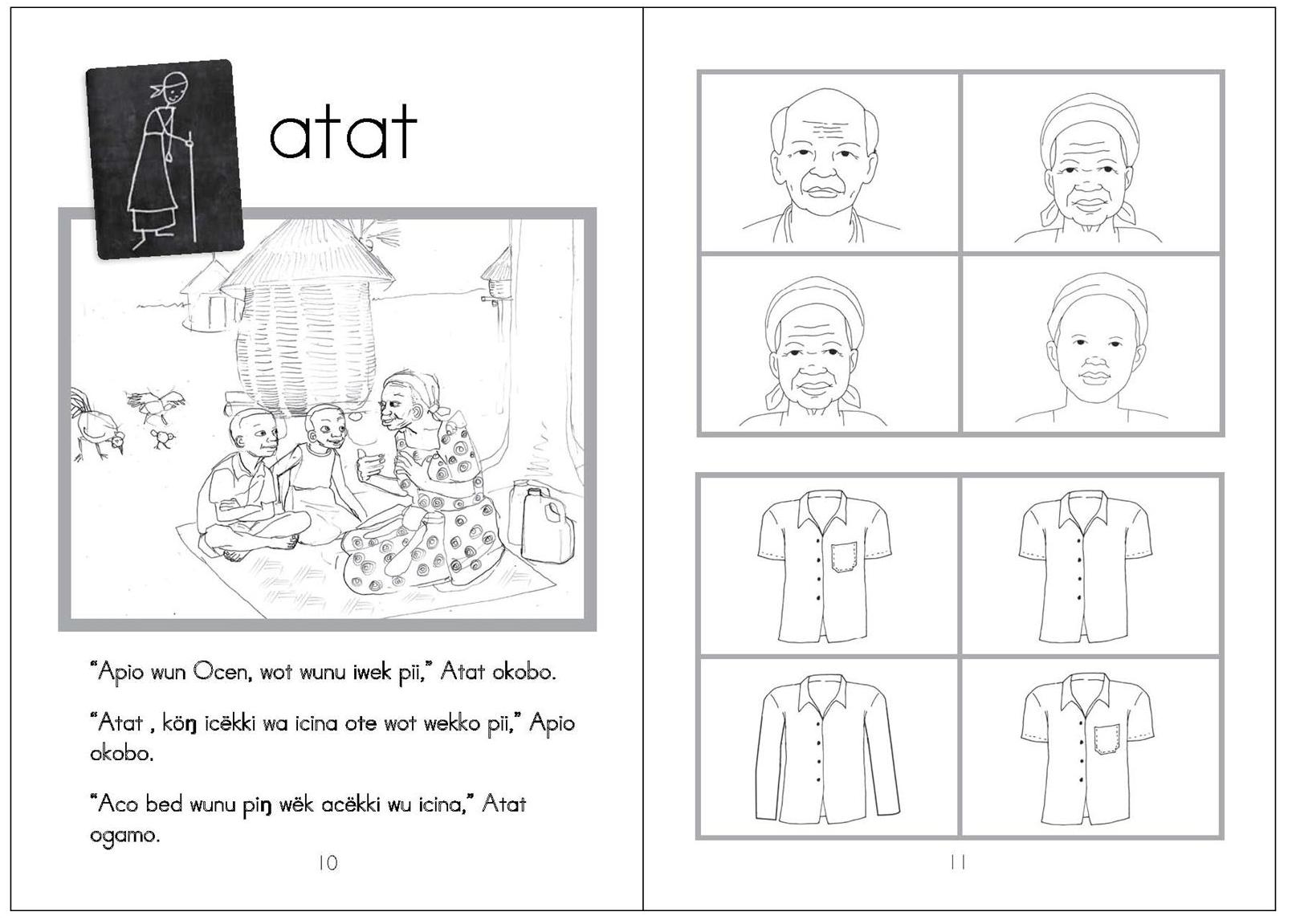 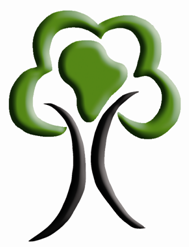 Mango Tree’s Northern Uganda Literacy Program
P1 Term 2 Primer – Sample Page
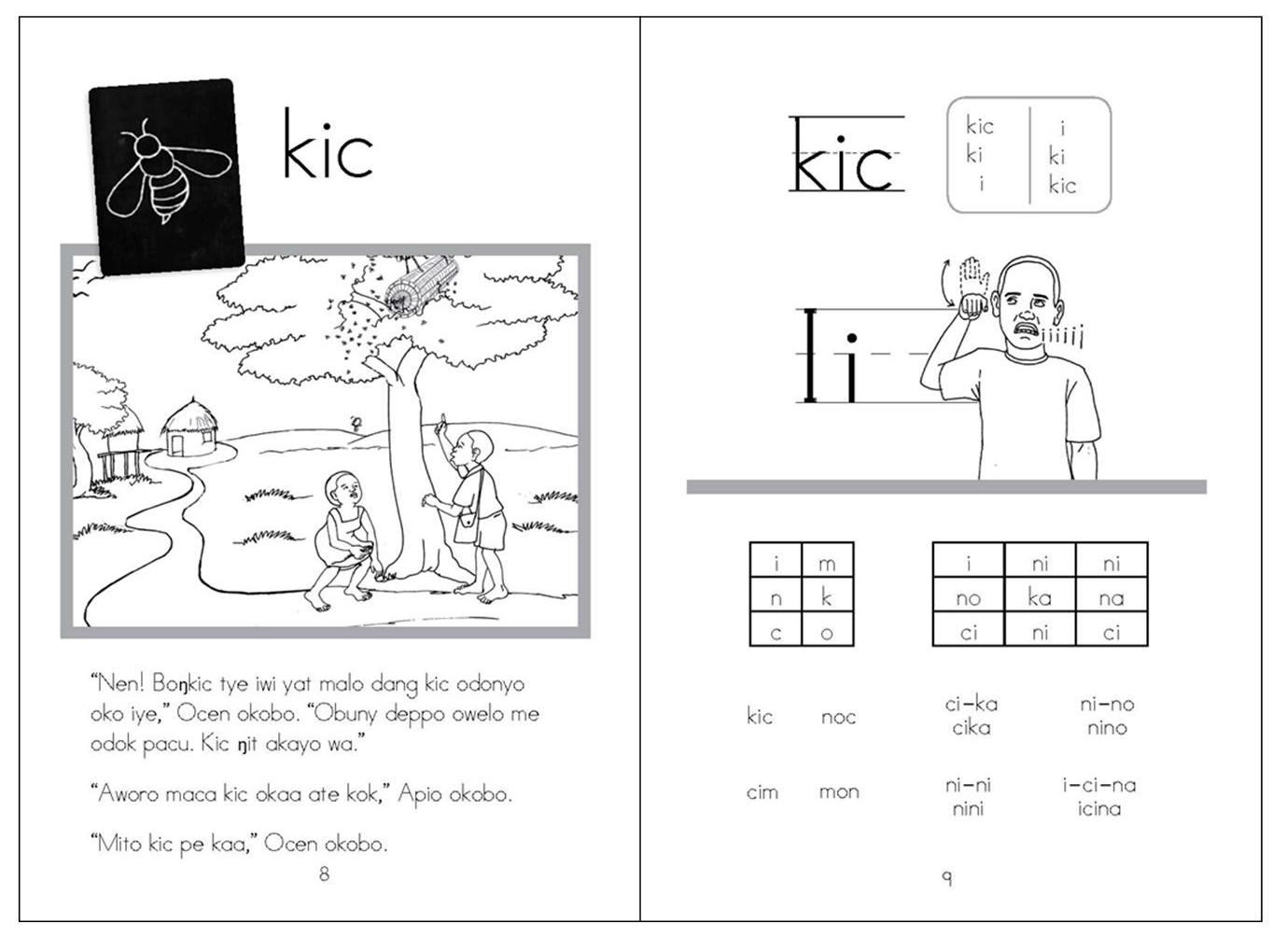 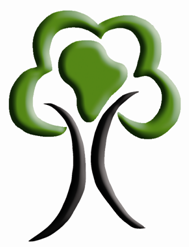 Mango Tree’s Northern Uganda Literacy Program
P1 Term 1 Reader: Wot Atim i Limo
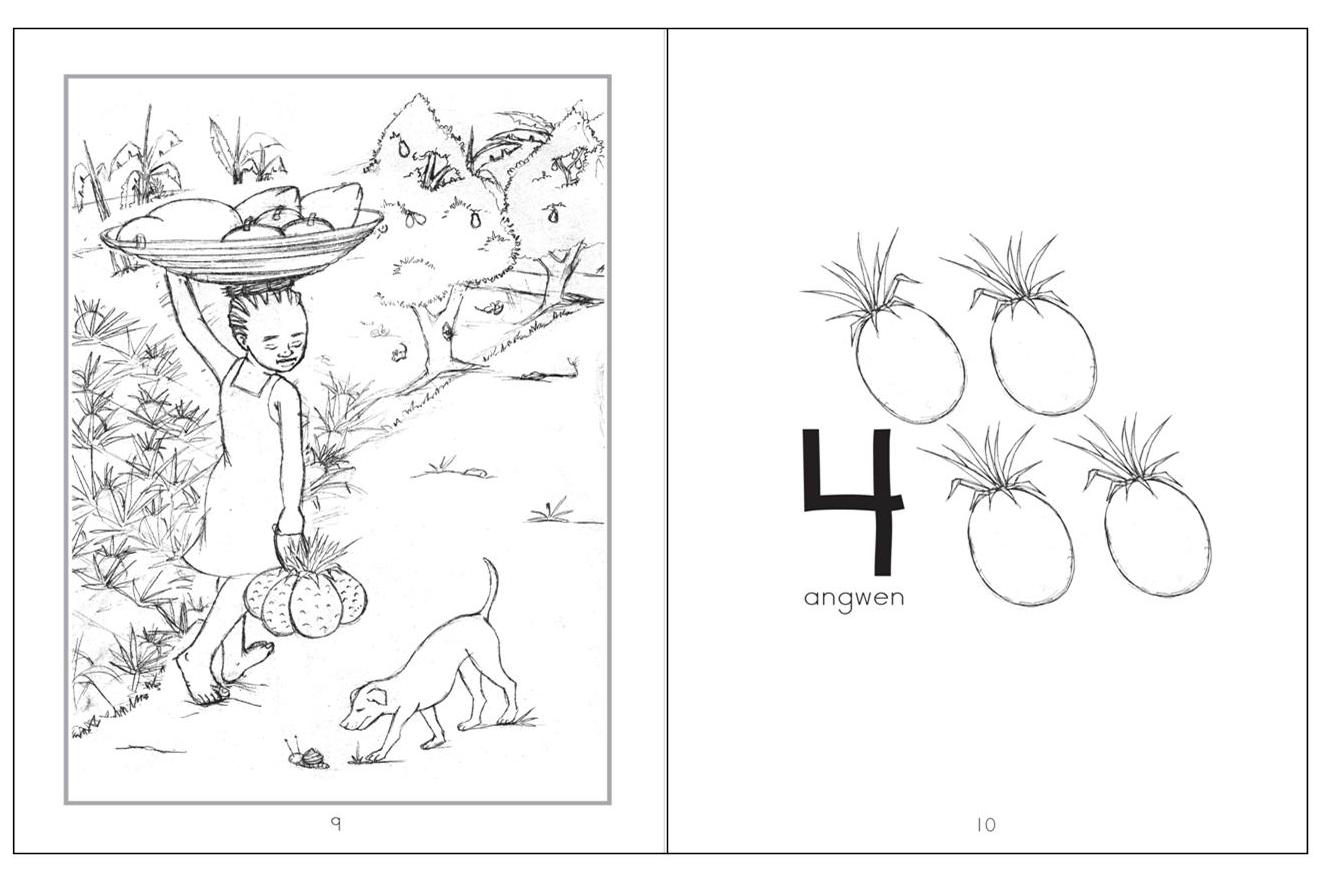 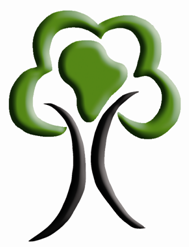 Mango Tree’s Northern Uganda Literacy Program
P1 Term 2 Reader: Bollo Koc!
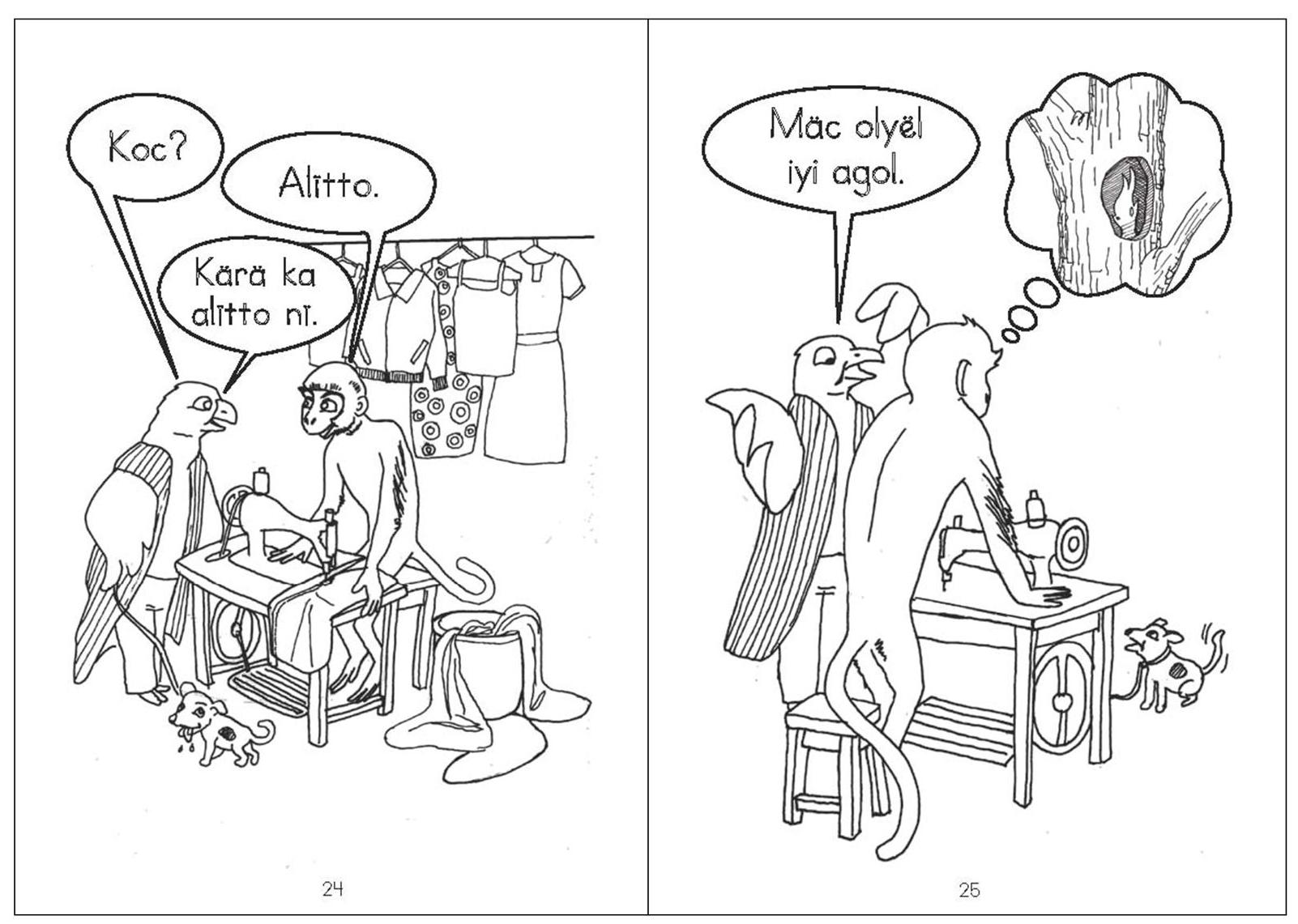 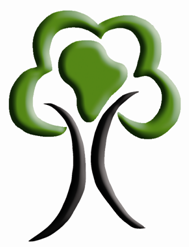 Mango Tree’s Northern Uganda Literacy Program
P1 Term 3 Reader: Yä Malo. Bed Pïŋ.
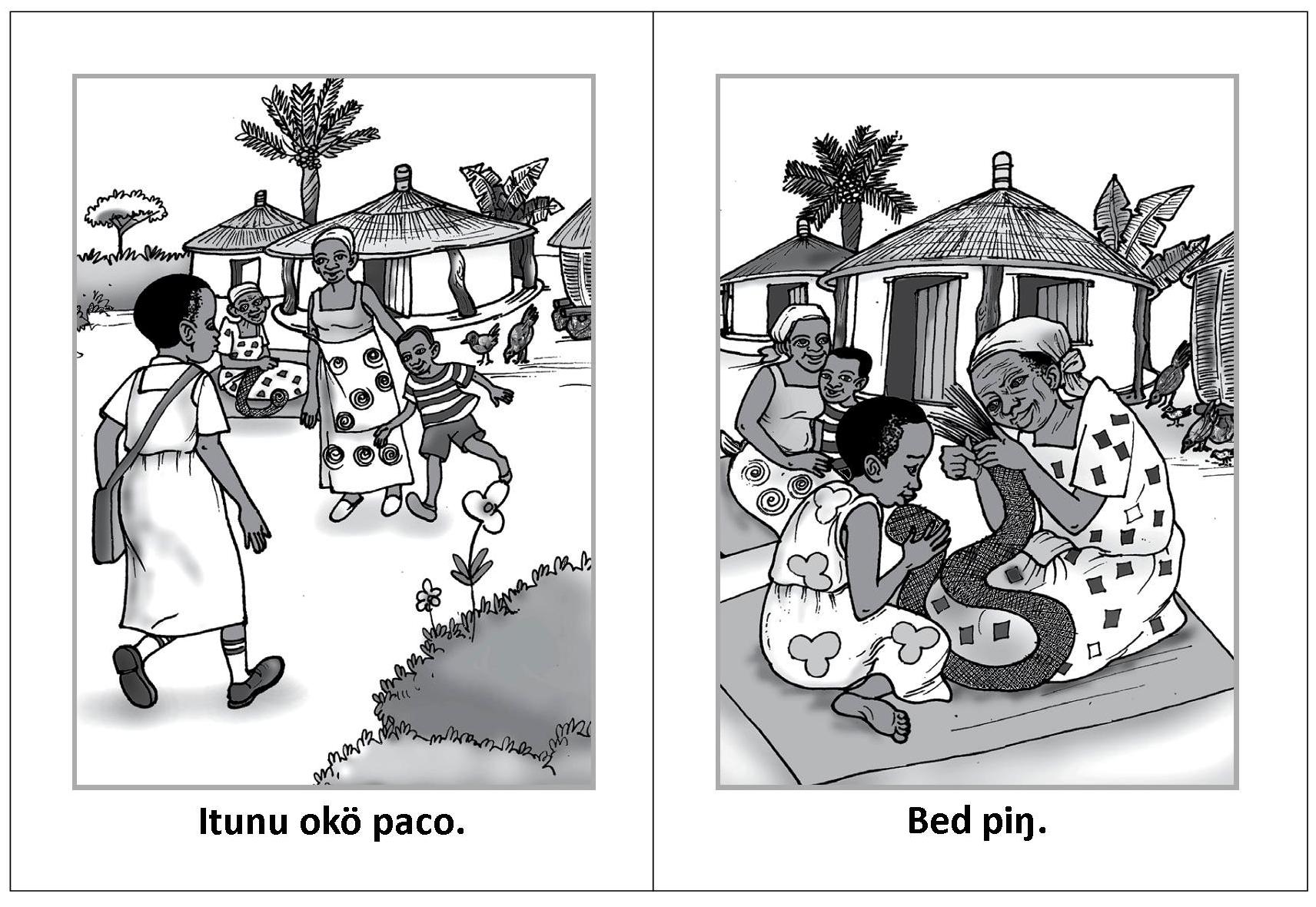 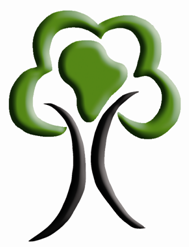 Mango Tree’s Northern Uganda Literacy Program